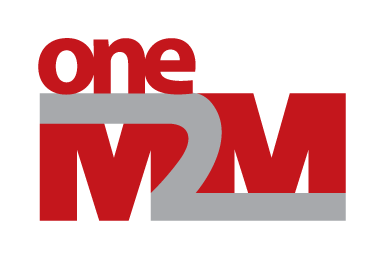 SDS Status Report to TP57
Group Name: oneM2M SDS
Source: Peter Niblett, Poornima Shandilya, SeungMyeong Jeong, Wei Zhou
Meeting Date: 2022-11-28 to 2022-12-02
Summary
9 new SDS contributions have been agreed against Rel-2,3,4
1 contributions to date have been agreed against Rel-5 
Issue tracking system is being used
88 issues currently open, 69 have been closed
11 Baselines agreed (TS-0001, TS-0004, TS-0022, TS-0010, TS-0020, TS-0030)
SDS WI Status
Complete
On track
Running behind schedule
Work has stalled
Rel-4 Progress
Stage 3 work complete for all Rel-4 features
TS-0001 and TS-0040 have been reviewed by editHelp.
TS-0003, TS-0004, TS-0008, TS-0009, TS-0010, TS-0022,TS-0022,TS-0030 are ready for editHelp
Rel-5 Progress
1 CRs agreed for Rel 5.
TS-0001 5.0.0 R5 Baseline is Agreed (created from TS-0001 4.17.0 version)
TS-0001 R5 CRs will be merged in 5.1.0
TS-0001 R5 Agreed CRs are added in CR Pack
For other TSs- TS-0004, TS-0022
Will be added to a CR pack when the new versions of the TSs are started.
Items for Decision
CR Packs:
TS-0001 – TP-2022-0122 – 00-R2, 01-R3, 03-R4, 04-R5  =  8
TS-0004 – TP-2022-0123 – 00-R2, 01-R3, 02-R4, 00-R5  =  3
TS-0022 – TP-2022-0124 – 00-R2, 00-R3, 01-R4, 00-R5  =  1
TS-0026 – TP-2022-0126 – 00-R2, 00-R3, 01-R4, 00-R5  =  1
TS-0033 – TP-2022-0127 – 00-R2, 00-R3, 00-R4, 01-R5  =  1
© 2018  oneM2M Partners
   
6
Conference Calls
Dates subject to confirmation
© 2017 oneM2M Partners							7